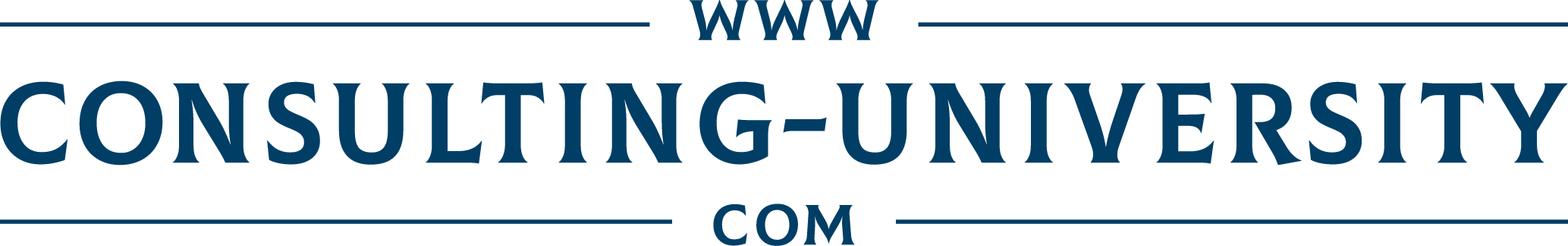 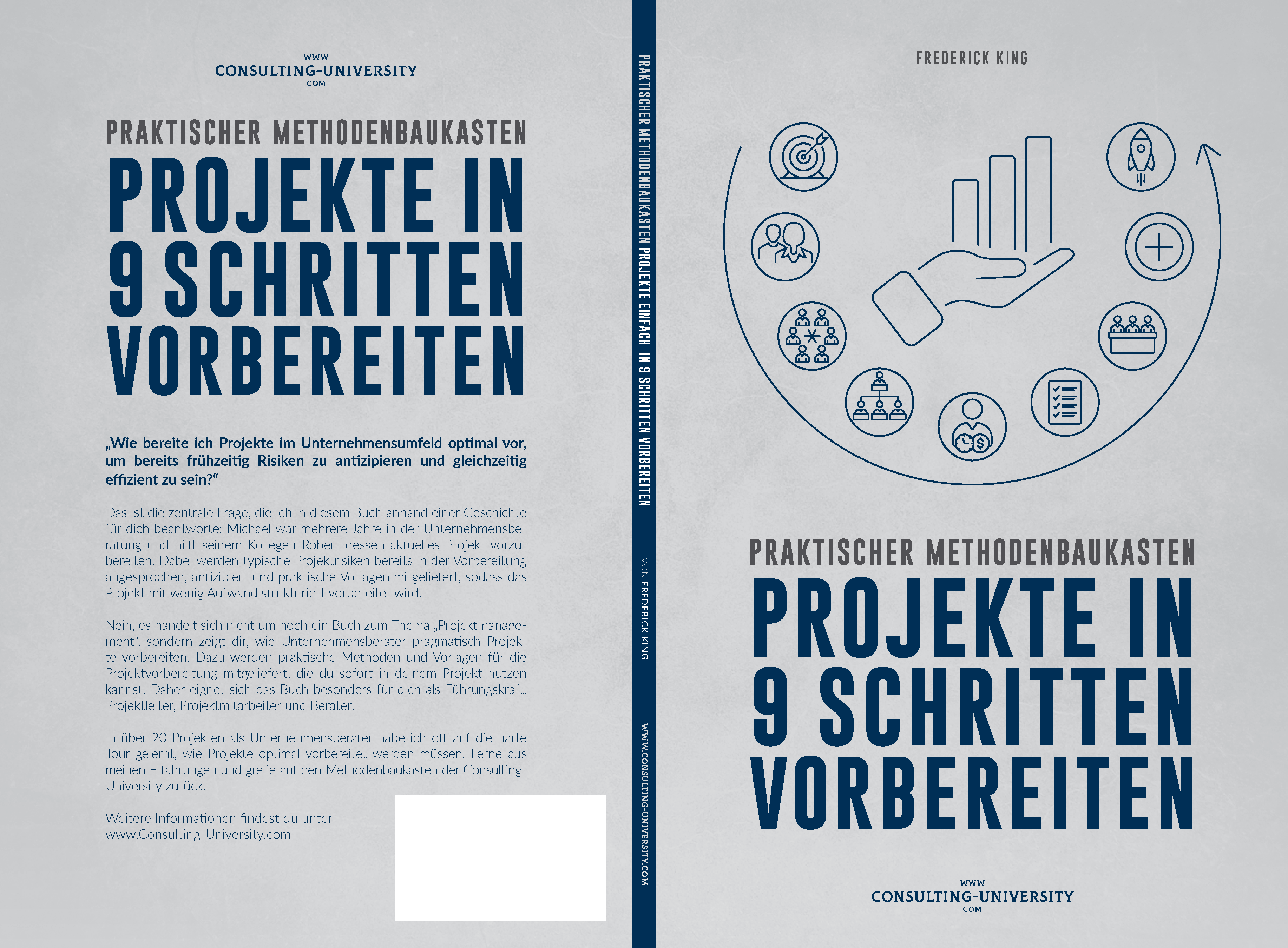 „Projekte in 9 Schritten vorbereiten“ von Frederick King


„Wie bereite ich Projekte im Unternehmensumfeld optimal vor, um bereits frühzeitig Risiken zu antizipieren und gleichzeitig effizient zu sein?"
​
Das ist die zentrale Frage, die ich in meinem Buch anhand einer Geschichte für dich beantworte: 
Michael war mehrere Jahre in der Unternehmensberatung und hilft seinem Kollegen Robert dessen aktuelles Projekt vorzubereiten. Dabei werden typische Projektrisiken bereits in der Vorbereitung angesprochen, antizipiert und praktische Vorlagen mitgeliefert, sodass das Projekt mit wenig Aufwand strukturiert vorbereitet wird.
​
Nein, es handelt sich nicht um noch ein Buch zum Thema "Projektmanagement", sondern zeigt dir, wie Unternehmensberater pragmatisch Projekte vorbereiten. Dazu werden praktische Methoden und Vorlagen für die Projektvorbereitung mitgeliefert, die du sofort in deinem Projekt nutzen kannst. 
Daher eignet sich das Buch besonders für dich als Führungskraft, Projektleiter, Projektmitarbeiter und Berater.

In über 20 Projekten als Unternehmensberater habe ich oft auf die harte Tour gelernt, wie Projekte optimal vorbereitet werden müssen. Lerne aus meinen Erfahrungen und greife auf den Methodenbaukasten der Consulting-University zurück.


Eine genaue Erklärung der Folien findest du übrigens in meinem Buch, das du auf www.Amazon.de  kaufen kannst.​

Alle genutzten Namen sind fiktiv und frei erfunden, genauso wie alle Projektinhalte auf den Folien.
Entwurf
Anleitung: Wie kopiere ich Folien und Folieninhalte richtig in meine Präsentation?
Es gibt zwei Möglichkeiten, um Folien zu kopieren:
Ganze Folie kopieren und mit einem Rechts-Klick in der Zielpräsentation „Zieldesign verwenden“ einfügen.Hierbei kann es vorkommen, dass Fußnoten und weitere Elemente nicht richtig eingefügt werden und korrigiert werden müssen. 

Gewünschte Inhalte einzelner Folien markieren, kopieren und in die Zielpräsentation mit „STRG+V einfügen“ (bzw. mit Rechtsklick einfügen).Auch hier müssen ggf. Elemente angepasst werden, wenn die Schriftart oder Schriftgröße in der Zielpräsentation anders ist.
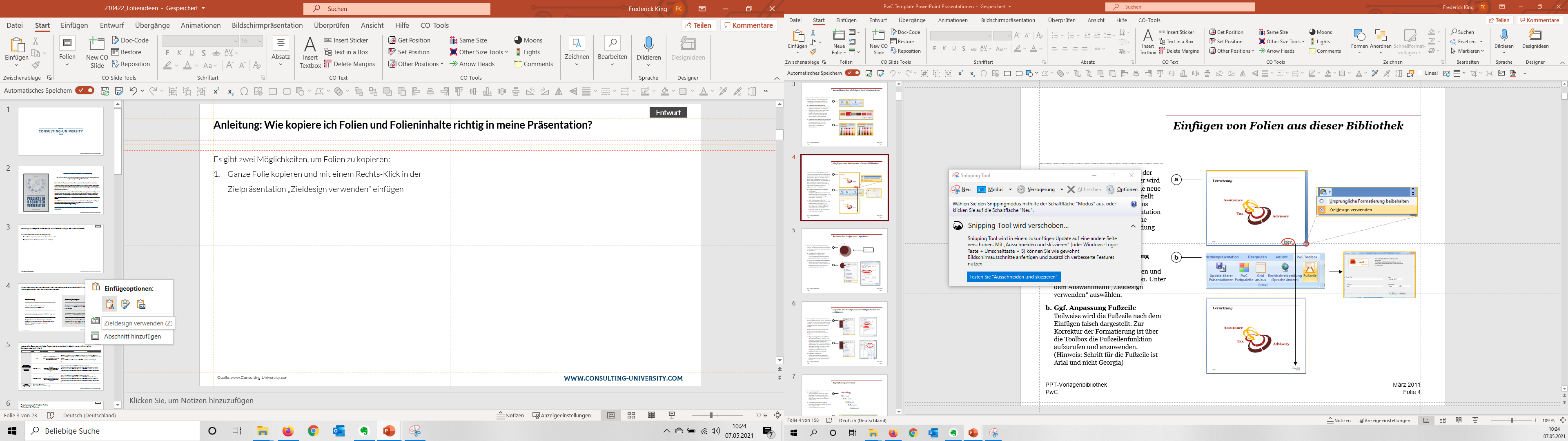 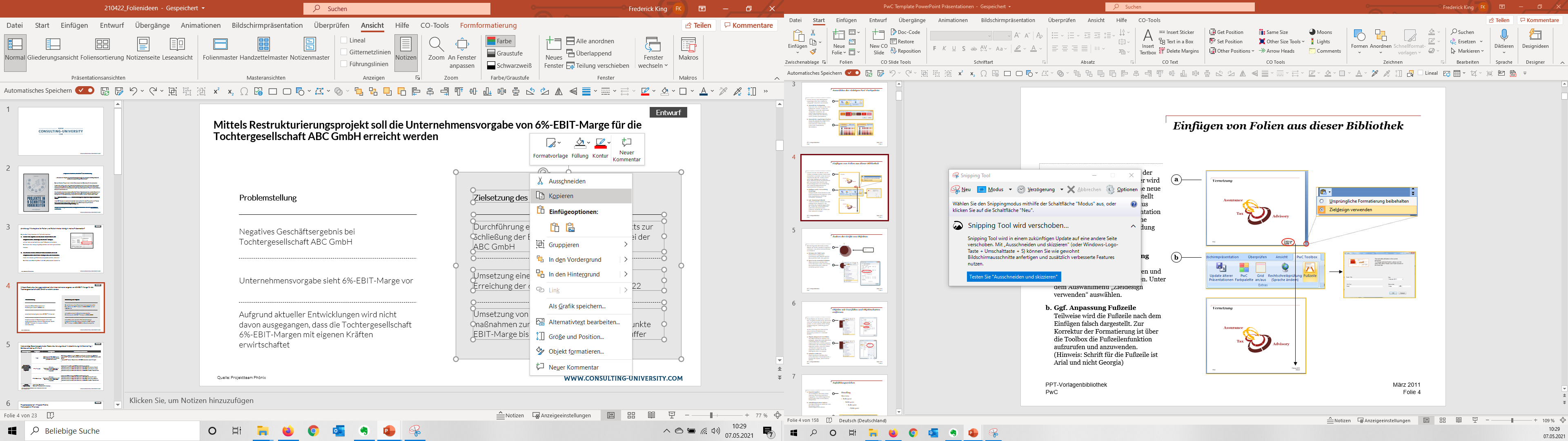 Quelle: www.Consulting-University.com
Entwurf
Mittels Restrukturierungsprojekt soll die Unternehmensvorgabe von 6%-EBIT-Marge für die Tochtergesellschaft ABC GmbH erreicht werden
Problemstellung
Zielsetzung des Projekts
Durchführung eines Restrukturierungsprojekts zur Schließung der EBIT-Lücke bis 30.06.2022 bei der ABC GmbH
Negatives Geschäftsergebnis bei Tochtergesellschaft ABC GmbH
Umsetzung eines Maßnahmenkatalogs zur Erreichung der 6%-EBIT-Marge bis 30.06.2022
Unternehmensvorgabe sieht 6%-EBIT-Marge vor
Aufgrund aktueller Entwicklungen wird nicht davon ausgegangen, dass die Tochtergesellschaft 6%-EBIT-Margen mit eigenen Kräften erwirtschaftet
Umsetzung von weiteren Restrukturierungs-maßnahmen zur Erreichung weiterer 1,5%-Punkte EBIT-Marge bis 30.06.2022 als Sicherheitspuffer
Quelle: Projektteam Phönix
Entwurf
Notwendige Gesamtergebnis der Restrukturierung aktuell in Abstimmung mit Controlling – Schätzwert bei ca. 9 Mio. €
1 | Absolute EBIT-Lücke in Abstimmung mit Controlling ABC GmbH in Vorbereitung
Quelle: Projektteam Phönix
Entwurf
Projektsteckbrief – Projekt PhönixTeilprojekt 1: Filialnetz
Quelle: Projektteam Phönix
Entwurf
Stakeholder-Analyse
Quelle: Projektteam Phönix
Entwurf
Stakeholder-Analyse
Zufriedenstellen
Managen
Hoch
Einfluss und Macht auf das Projekt
Beobachten
Informieren
Niedrig
Niedrig
Unterstützung und Interesse am Projekt
Hoch
Quelle: Projektteam Phönix
Entwurf
Projektkapazitäten
Steuerkreis
Dr. Gerhard Haupt
Timo Lange
Franziska Simoneit 
Mareike Volkers
Projektleitung
Robert Mayer (100%)
Communication & Change
PMO
TP 1: Filialnetz
TP 2: E-Commerce
Tobias Schmied (40%)
Anne Vogt (60%)
Chris Grohe (60%)
N.N. (100%)
Maike Hinsch (100%)
Helge Wolters (100%)
N.N. (100%)
Alexa Schmid (100%)
Thomas Horn (80%)
N.N. (100%)
Quelle: Projektteam Phönix
Entwurf
Projektorganisation
Steuerkreis
Dr. Gerhard Haupt (F)
Timo Lange (INC)
Franziska Simoneit (TG)
Mareike Volkers (CON)
Projektleitung
Robert Mayer (INC)
Communication & Change
PMO
TP 1: Filialnetz
TP 2: E-Commerce
Tobias Schmied (CC)
Anne Vogt (CC)
Chris Grohe (INC)
N.N. (tbd)
Maike Hinsch (TG)
Helge Wolters (INC)
N.N. (tbd)
Alexa Schmid (TG)
Thomas Horn (TG)
N.N. (tbd)
Quelle: Projektteam Phönix
Entwurf
Projektrollen & Verantwortlichkeiten
Communication & Change (C&C)
Rolle
Projektleiter
PMO
Teilprojektleiter
Projektmitarbeiter
Person
Robert Mayer (INC)
Chris Grohe (INC)
Tobias Schmied (CC)
Maike Hinsch (TG)
Alexa Schmid (TG)
Gemäß Projektorganisation
Aufgaben
Leitung, Planung, Durchführung und Steuerung des Projekts
Ansprechpartner für den Steuerkreis
Coaching/ Sparring der Teilprojektleiter
Durchführung Projekt-Reporting
Nachverfolgung Projektrisiken
Durchführung Steuerkreis (inkl. Vor- und Nachbereitung)
Planung und Durchführung von Kommunikations- und Change-Maßnahmen
Sparring der Projektleitung bzgl. C&C
Coaching/ Sparring Projektmitarbeiter
Feedback zu Konzepten und Analysen
Information des Steuerkreises über Teilprojekt
Bearbeitung der Arbeitspakete (Analyse, Konzepte)
Durchführung von Workshops und Interviews
Abstimmung von Arbeitsergebnissen
Verantwortung
Einhaltung der Projektziele
Treffen von Projekt-entscheidungen im Rahmen Projektumfang
Verantwortung Gesamtprojekt
Steuerung von Projektrisiken
Eskalation von Entscheidungen und Risiken an Projektleiter
Einhaltung des Projektplans
Überwachung Projektbudget
Verantwortung der Kommunikations-strategie und der Change-Maßnahmen
Verantwortung Teilprojekt
Treffen von Teilprojekt-entscheidungen im Rahmen Projektumfang
Steuerung von Teilprojektzielen
Tiefes Verständnis erstellter Analysen und Konzepte
Abstimmung von Konzepten
Quelle: Projektteam Phönix
Entwurf
Gremien & Verantwortlichkeiten
Gremium
Steuerkreis
Betriebsratssitzung
Verantwortlich
Robert Mayer (INC)
Franziska Simoneit (TG)
Gremien-teilnehmer
Definierte Steuerkreis-Mitglieder
Projektleitung inkl. Teilprojektleiter
Franziska Simoneit (TG)
Timo Lange (INC)
Robert Mayer (INC)
Beauftragte BR-Mitglieder
Aufgaben
Berichterstattung an Steuerkreis
Vorbereitung von Entscheidungen und Optionen
Darstellung des Projektstatus und der Teilprojektinhalte
Abstimmung notwendiger Maßnahmen
Vorbereitung der Betriebsratsfolien zu den abgestimmten Maßnahmen
(Vorab-)Kommunikation mit dem Betriebsrat
Verhandlung und Abstimmung mit BR zu den Maßnahmen
Zielsetzung/
Entscheidungs-befugnisse
Treffen notwendiger Projektentscheidungen
Verteilung notwendiger Arbeitsaufträge im Projektrahmen
Eskalation bei Bedarf
Abstimmung der Maßnahmen zur Vorstellung beim Betriebsrat
Durchsetzung und ggf. Verhandlung abgestimmter Maßnahmen mit dem BR
Quelle: Projektteam Phönix
Entwurf
Regeltermine im Projekt
Quelle: Projektteam Phönix
Entwurf
Weitere Beispiele für mögliche Regeltermine im Projekt
Quelle: Projektteam Phönix
Entwurf
Arbeitsmodus & Projektregeln
Arbeitsmodus
Projektregeln
Kernteam arbeitet im Projektraum Nr. 312
Jeden Morgen „Daily“ im Projektraum für alle Projektmitarbeiter. Jeder Teilprojektleiter stellt sein Teilprojekt mündlich vor:
Fortschritt, 
Geplante Aktivitäten, 
Risiken,
Notwendige Entscheidungen.
Freitags remote/ Home Office möglich
Tools im Projekt
Datenablage: MS SharePoint (www.projekt/kunde.de)
Kommunikation: MS Teams
Kanban-Board: Trello
Workshop-Tool: Mural.co
Templates auf MS SharePoint  Admin
Priorisierung des Projekts über die Linientätigkeit
Lieferung zugesagter Ergebnisse und Arbeiten
Frühzeitiger Hinweis im Daily auf Risiken im Projekt und Teilprojekt (inkl. möglicher Lösungen bzw. Optionen)
Befolgung der „Clean Desk Policy“ im Projekt
Nutzung der zur Verfügung gestellten Templates und Standards (siehe Admin-Ordner auf dem SharePoint)
Geheimhaltung des Projekts, da Restrukturierung
Quelle: Projektteam Phönix
Entwurf
Projektplan Projekt „Phönix“
2021
Aktivitäten
Verantwortlich
05
06
07
08
09
10
11
12
Projekt Phönix
Robert Mayer
PMO
Chris Grohe
Projekt-Kick-off
Change Management
Tobias Schmied
Identifikation EBIT-Lücke
Robert Mayer
Teilprojekt 1
Maike Hinsch
Durchführung Analyse
Helge Wolters
Identifikation Maßnahmen
Helge Wolters
Abstimmung Maßnahmen
Maike Hinsch
Teilprojekt 2
Alexa Schmid
Durchführung Analyse
Thomas Horn
Identifikation Maßnahmen
Thomas Horn
Abstimmung Maßnahmen
Alexa Schmid
Gremientermine
Robert Mayer
Steuerkreise
Robert Mayer
01.06.
09.08.
13.10.
17.12.
BR-Versammlungen
Franziska Simoneit
Projektstart
Projektende
Betriebsurlaub
Quelle: Projektteam Phönix
Entwurf
Regeln zur Beschlussfassung im Steuerkreis sind definiert und abgestimmt
Quelle: Projektteam Phönix
Agenda
Entwurf
Das Gesamtprojekt kann maximal den Status der Teilprojekte ausweisen
Definitionen des Projektstatus
Rot
Es bestehen Abweichungen in Bezug auf Zeit, Budget und Ergebnisse. Gegenmaßnahmen waren erfolglos. Es besteht Handlungsbedarf im Projekt.
Es bestehen Abweichungen in Bezug auf Zeit, Budget und Ergebnisse. Gegenmaßnahmen zur Erreichung der Ziele und Meilensteine wurden bzw. werden ergriffen.
Gelb
Grün
Es bestehen keine Abweichungen vom Plan in Bezug auf Zeit, Budget und Ergebnisse. Alle Ziele und Meilensteine werden planmäßig erreicht.
Quelle: Projektteam Phönix
Entwurf
Entscheidungs- und Eskalationsreihenfolge für das Projekt Phönix
Projektleiter
Steuerkreis
Geschäftsführung
Teilprojektleiter
Trifft Entscheidungen im Rahmen des jeweiligen Teilprojekts und setzt diese Entscheidungen im Teilprojekt durch
Trifft Entscheidungen im Rahmen des Projekts Phönix und setzt diese Entscheidungen im Projekt durch
Trifft Entscheidungen im Rahmen des Projekts Phönix mit Auswirkungen auf die Unternehmen und setzt diese Entscheidungen durch
Trifft Entscheidungen mit Auswirkungen auf die Unternehmen und setzt diese Entscheidungen durch
01
02
03
04
Quelle: Projektteam Phönix
Entwurf
Projekt-Reporting „Phönix“Teilprojekt: XY
Status zum tt.mm.jjjj
Grün
Teilprojektstatus
Aktuelle Risiken und Gegenmaßnahmen
Ergebnisse & erfolgte Maßnahmen
Risiken und (mögliche) Gegenmaßnahmen
Nächste Schritte
Entscheidungsanträge
Nächste Schritte & Maßnahmen
Entscheidungsanträge für den Projektleiter oder Steuerkreis
Quelle: Projektteam Phönix
Entwurf
Projektabbruchkriterien wurden für das Projekt für jede Phase definiert
Prämissen
1. Steuerkreis 09.08.2021
2. Steuerkreis 13.10.2021
3. Steuerkreis 17.12.21
Maßnahmen mit Potenzial unter 6%-EBIT-Marge der ABC GmbH identifiziert
…
Maßnahmen mit Potenzial unter 4%-EBIT-Marge der ABC GmbH konzeptioniert
…
Maßnahmen mit Potenzial unter 3%-EBIT-Marge der ABC GmbH abgestimmt
…
Maßnahmen zählen erst ab absoluten Volumen ≥ 100 K€
Maßnahmen müssen bis 31.06.2022 umgesetzt werden
Kosten für Umsetzung von Maßnahmen sind mit dem Potenzial zu verrechnen1
1 | Ausgenommen hiervon sind Abfindungskosten für Personalmaßnahmen
Quelle: Projektteam Phönix
Entwurf
Entscheidungsanträge für „Gremium“ am tt.mm.jjjj
Quelle: Projektteam Phönix